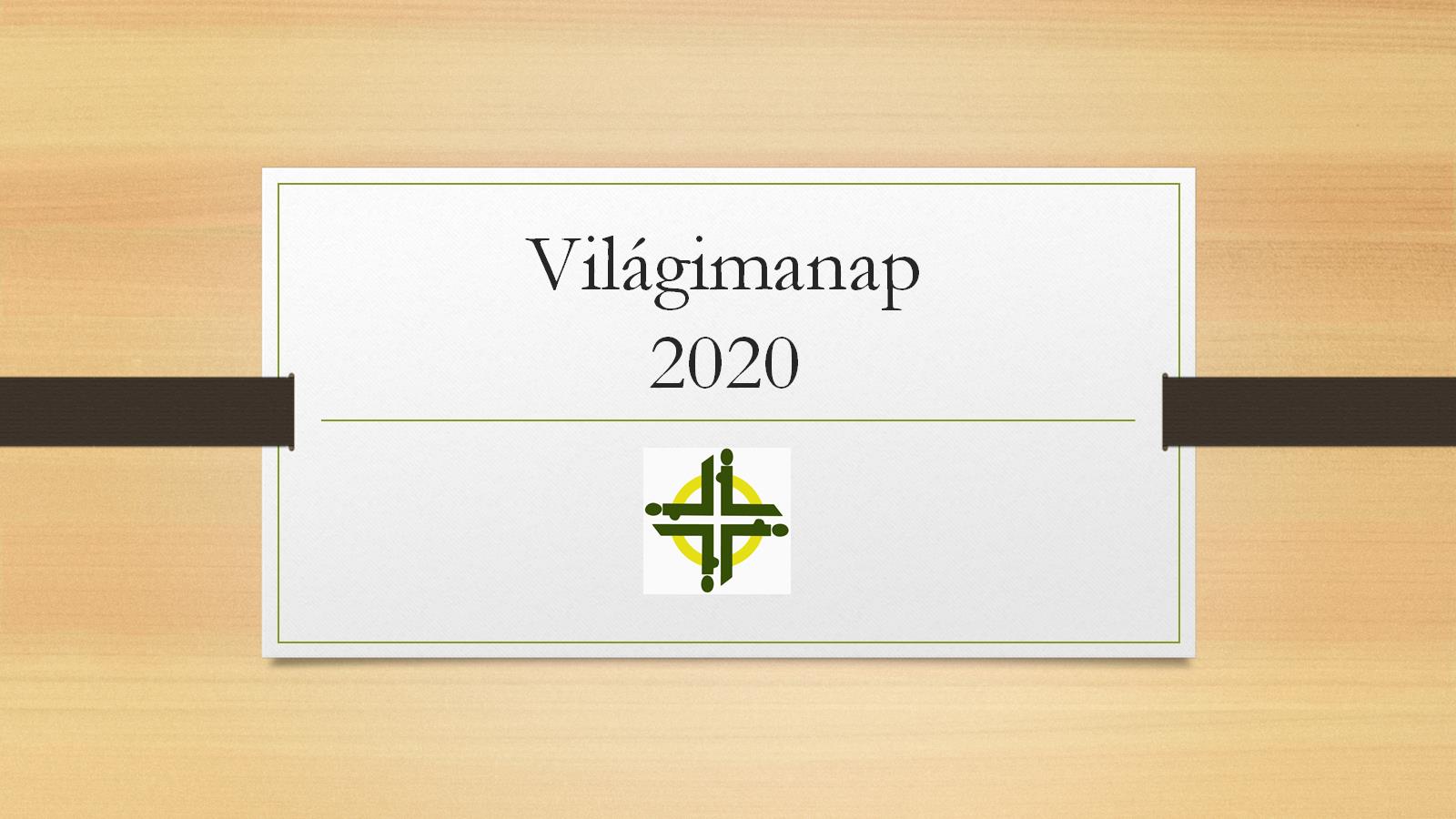 Világimanap 2020
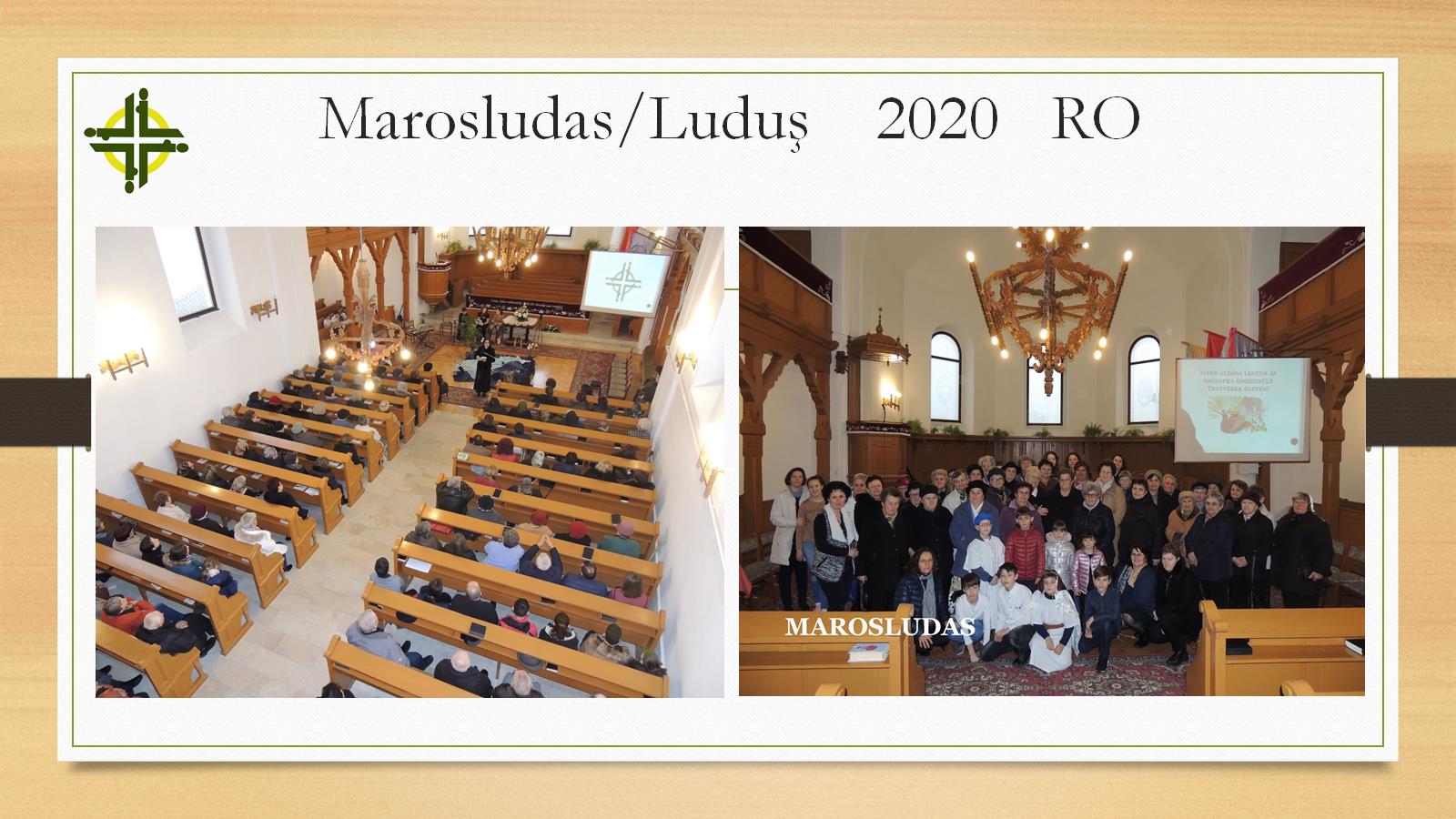 Marosludas/Luduş    2020   RO
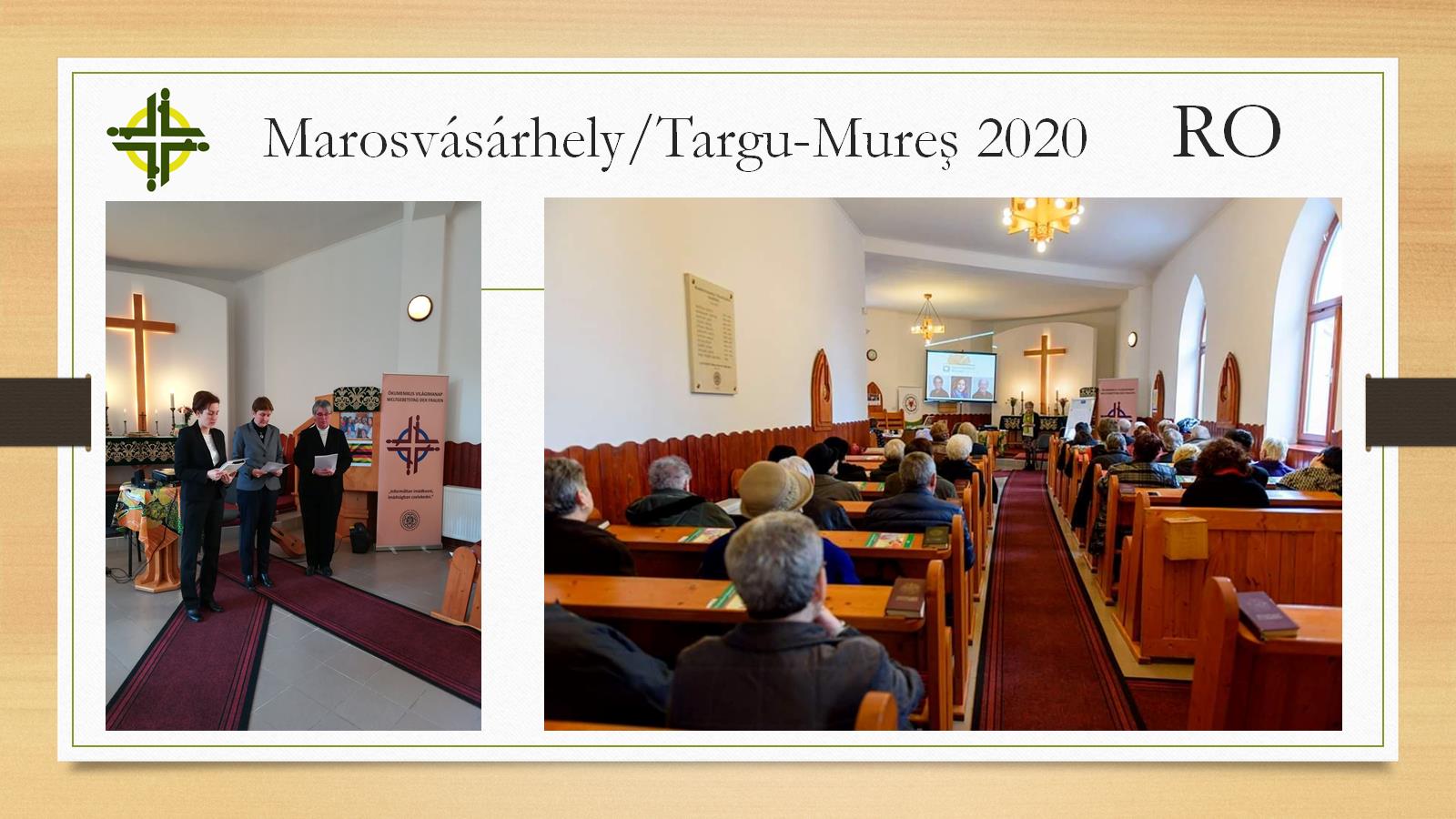 Marosvásárhely/Targu-Mureş 2020    RO
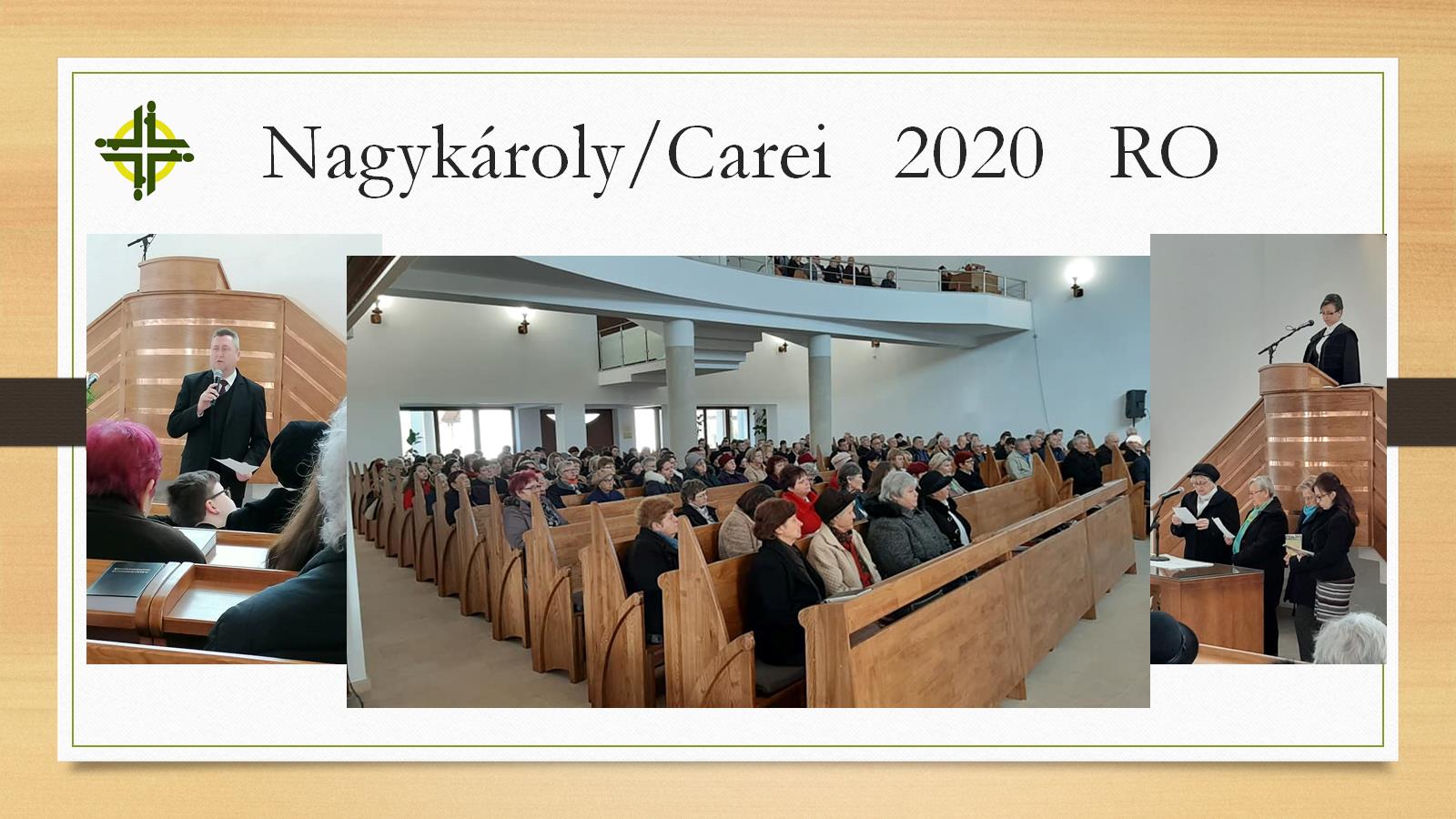 Nagykároly/Carei   2020   RO
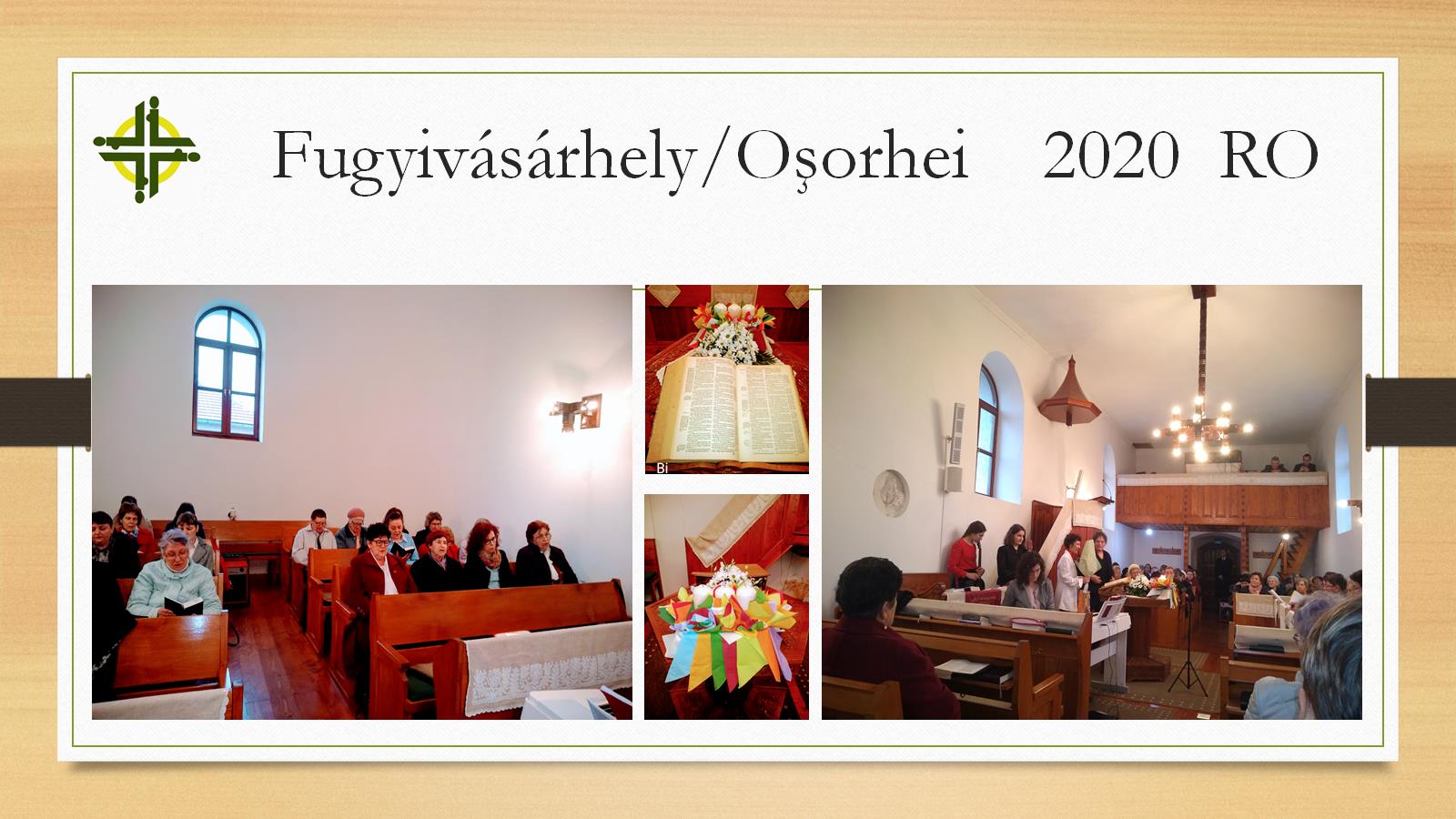 Fugyivásárhely/Oşorhei    2020  RO
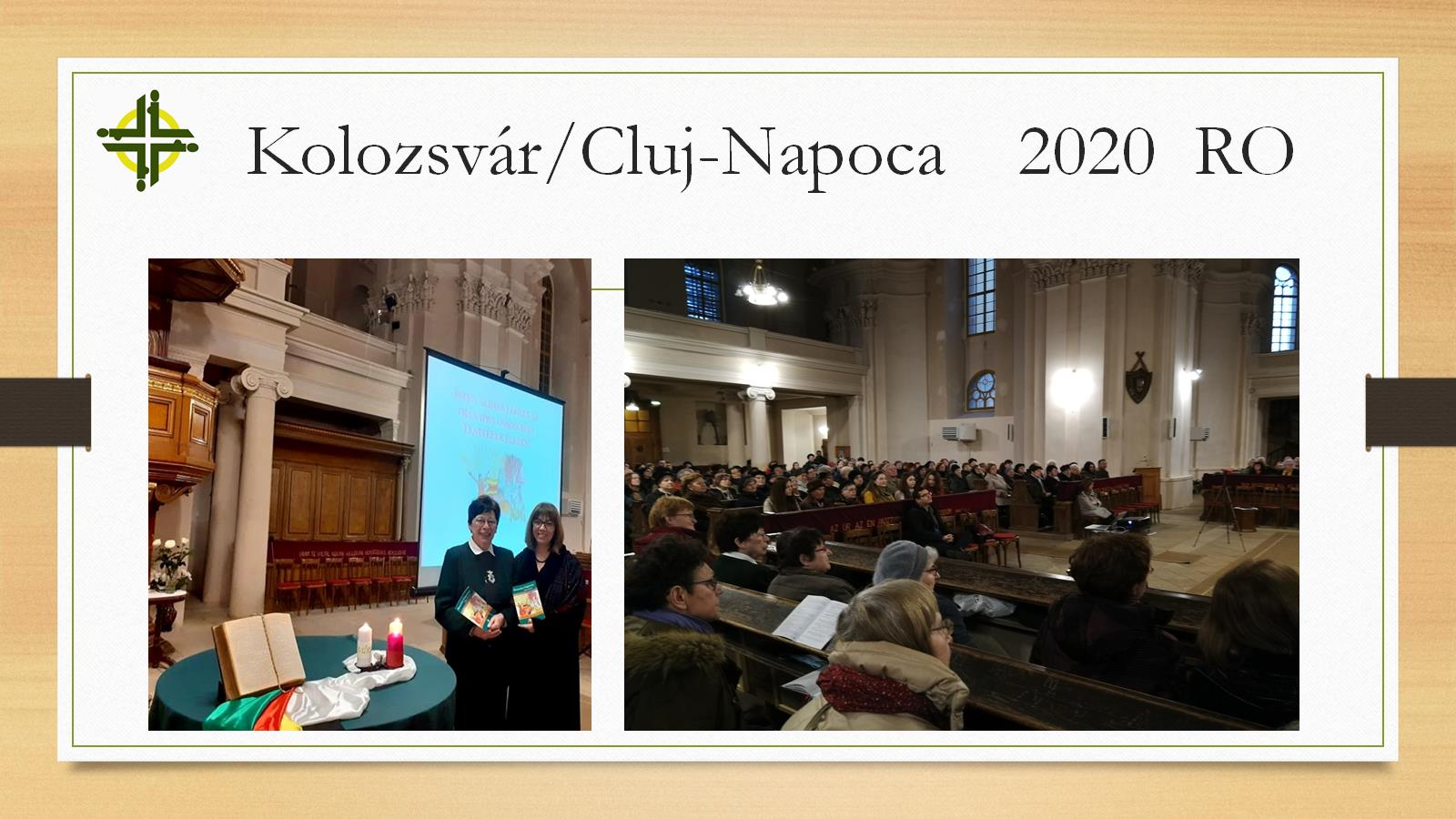 Kolozsvár/Cluj-Napoca    2020  RO
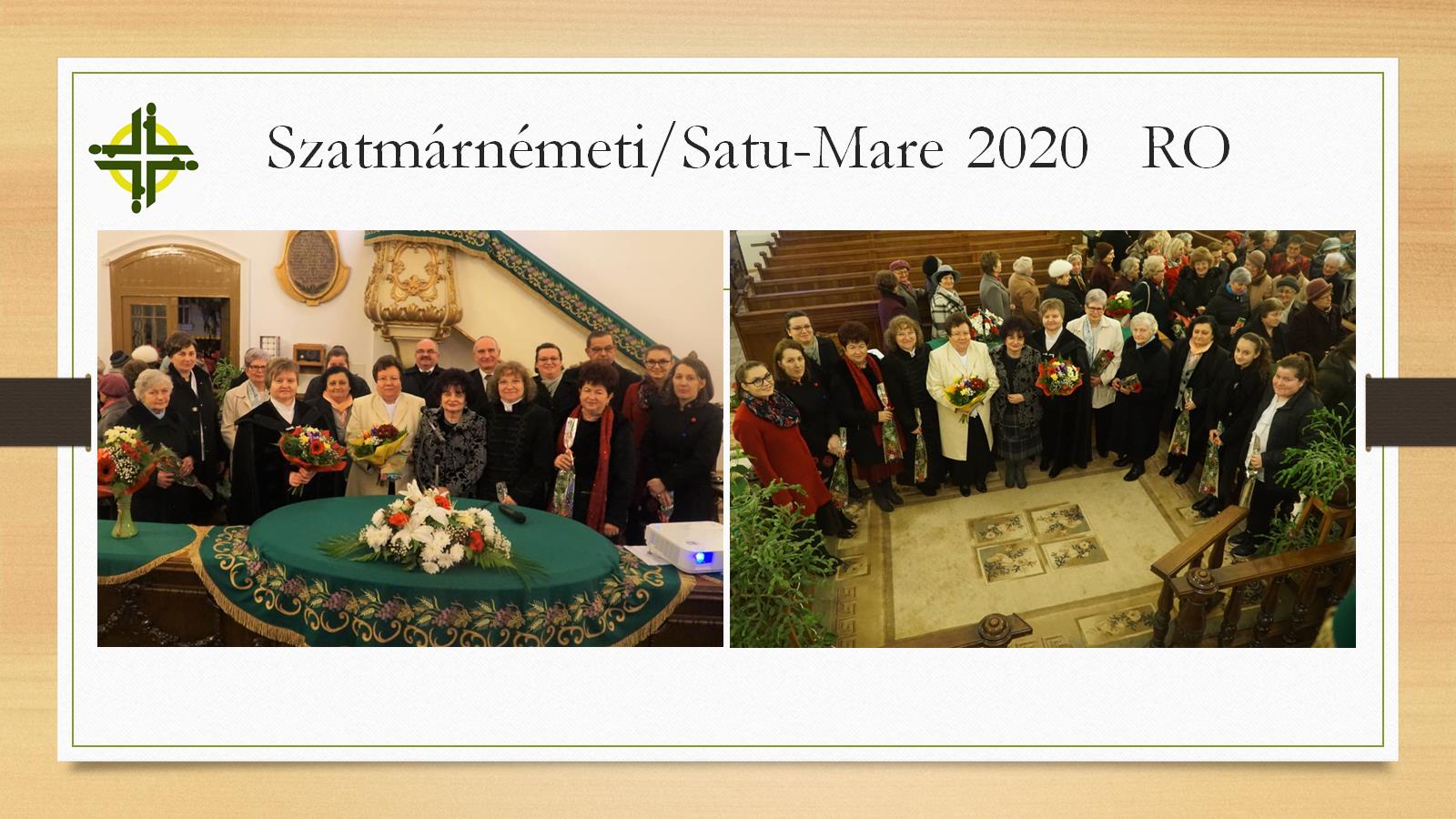 Szatmárnémeti/Satu-Mare 2020   RO
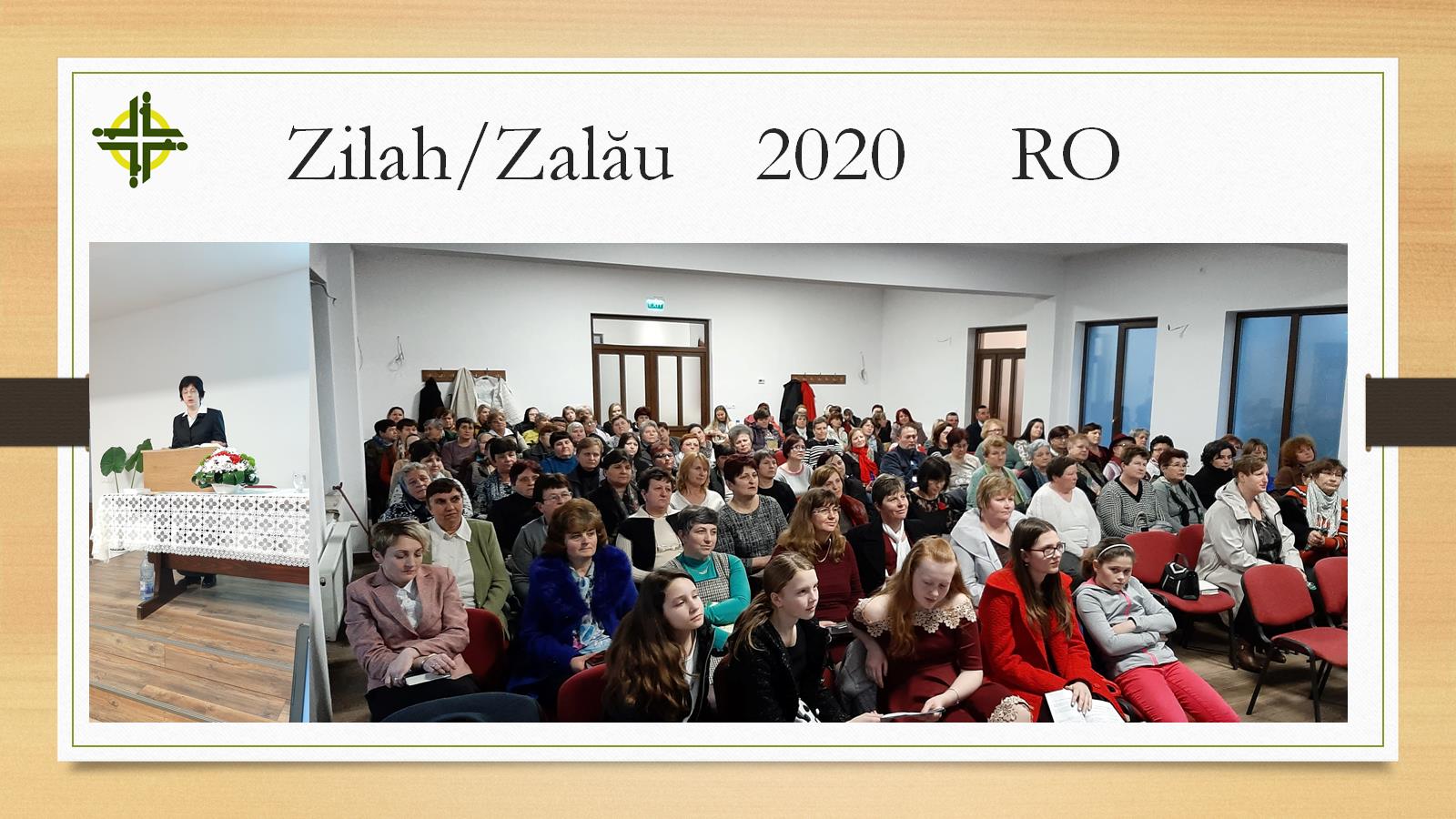 Zilah/Zalău    2020     RO
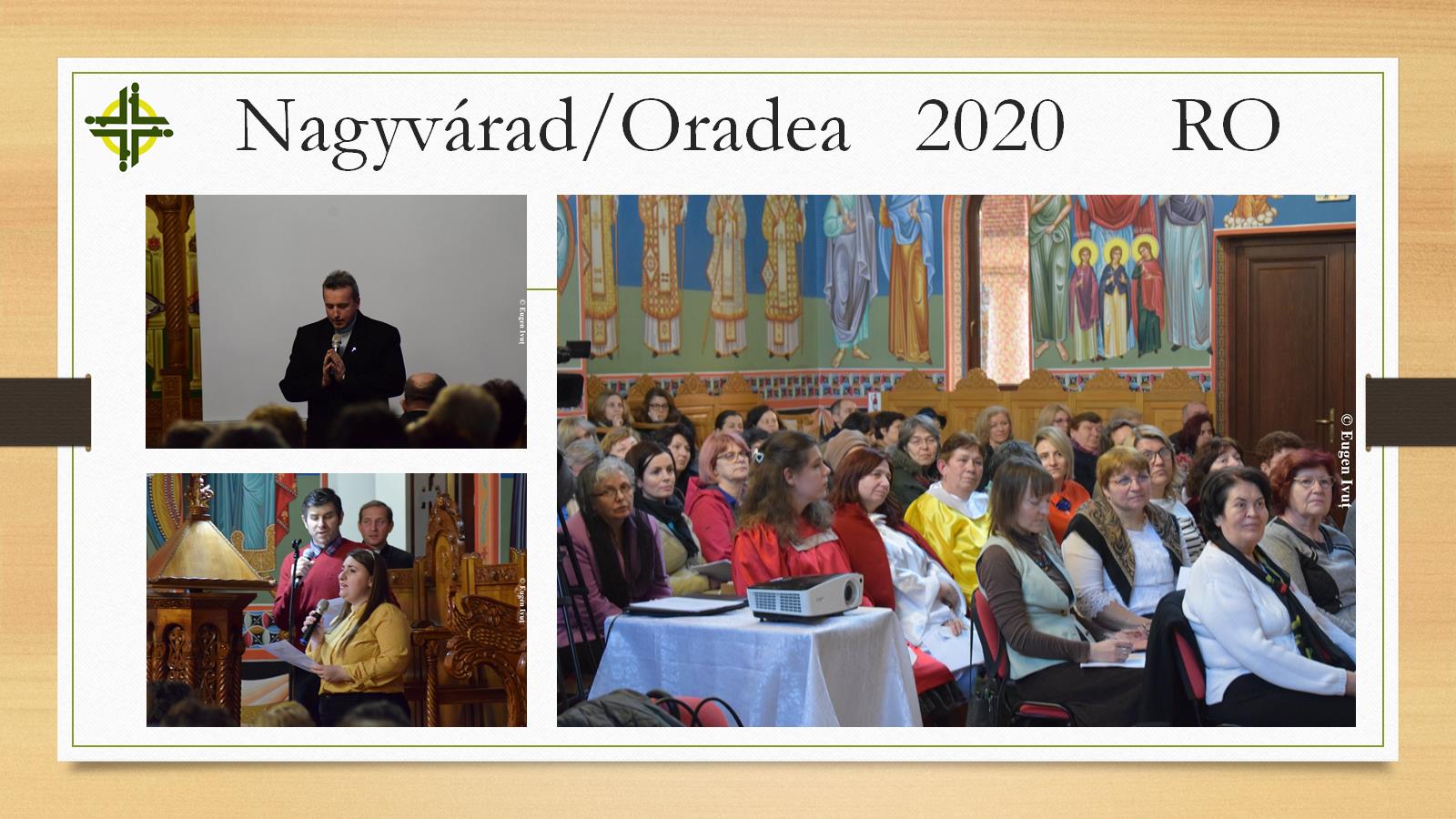 Nagyvárad/Oradea   2020     RO
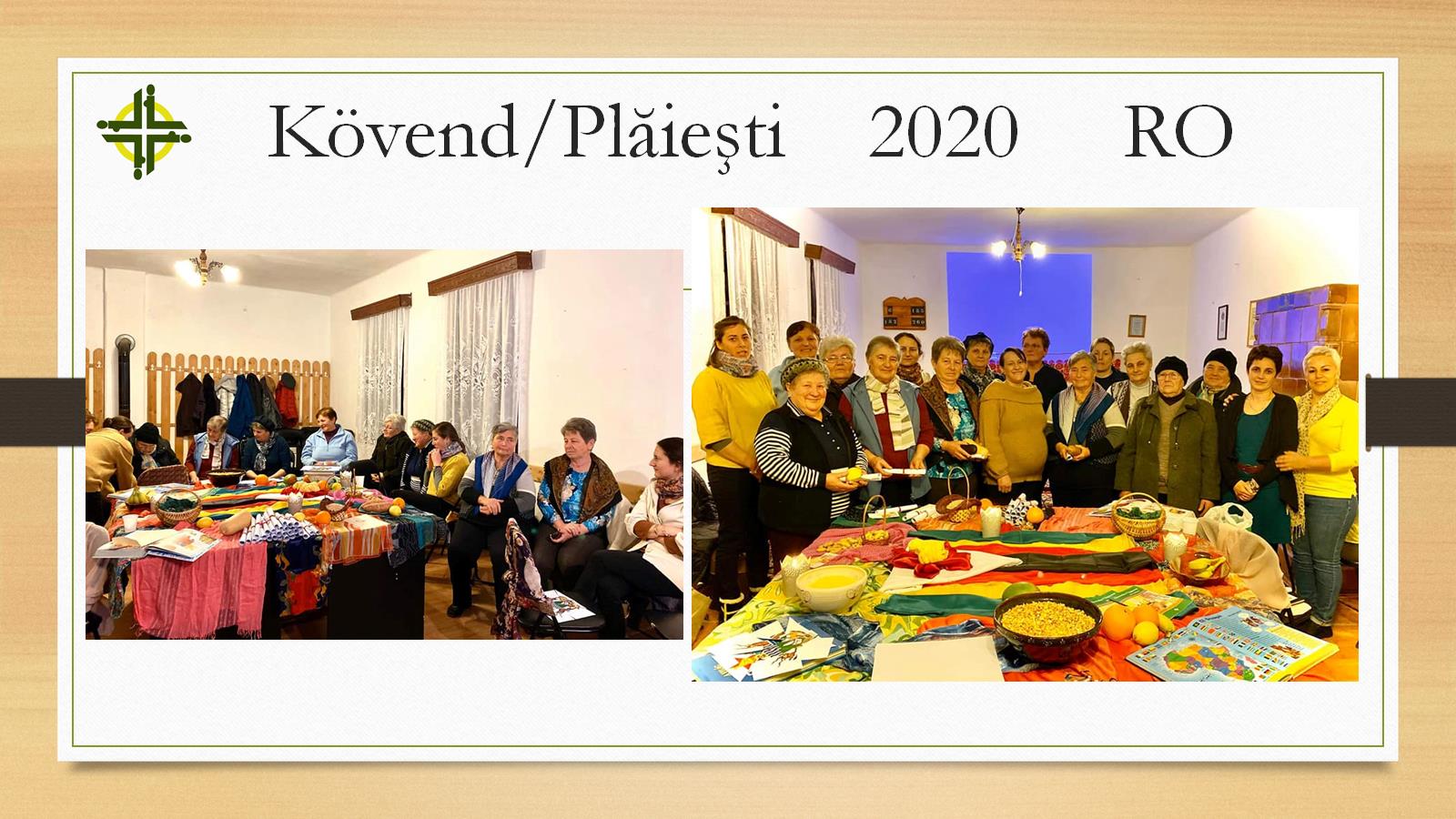 Kövend/Plăieşti    2020     RO
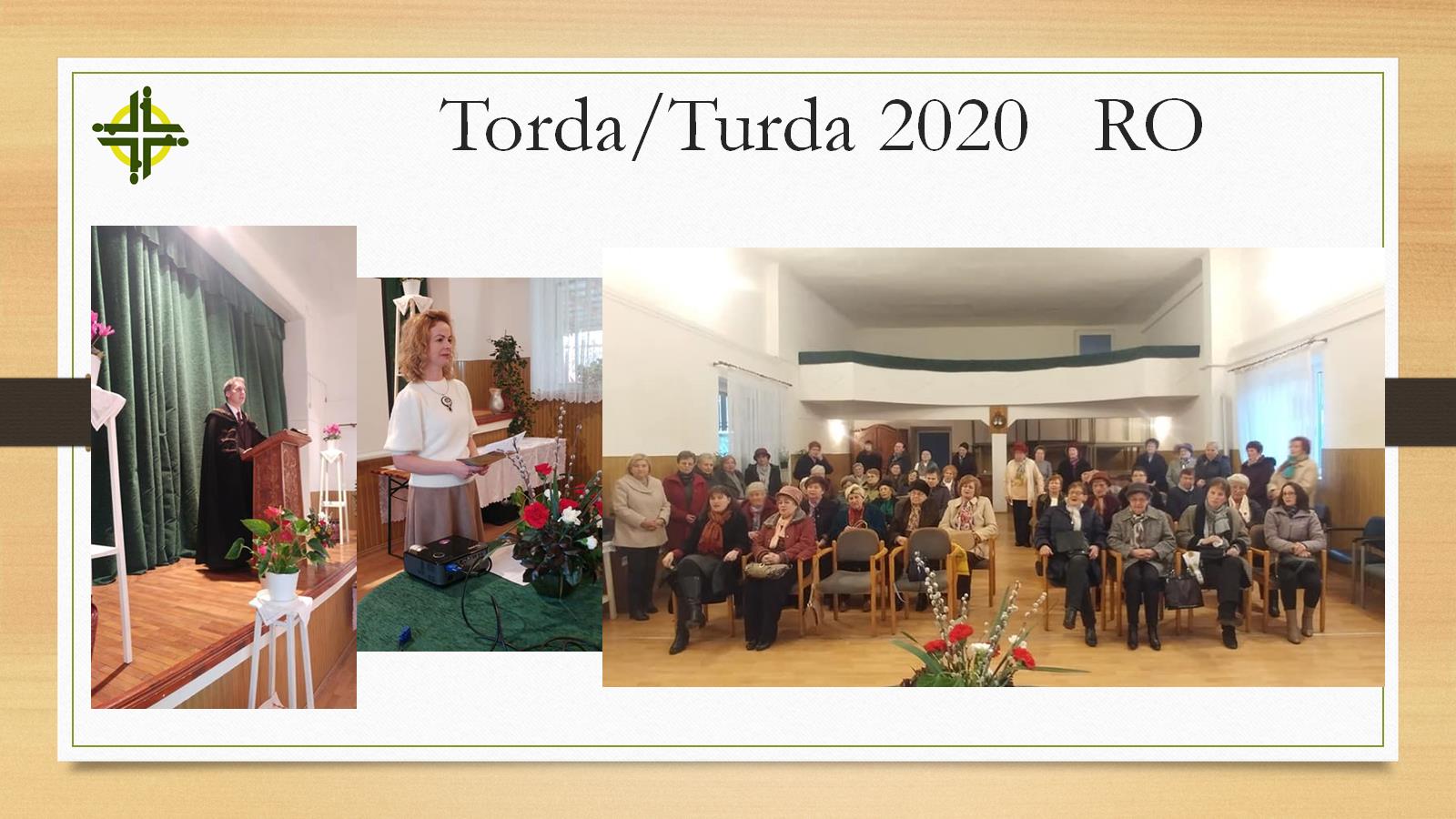 Torda/Turda 2020   RO
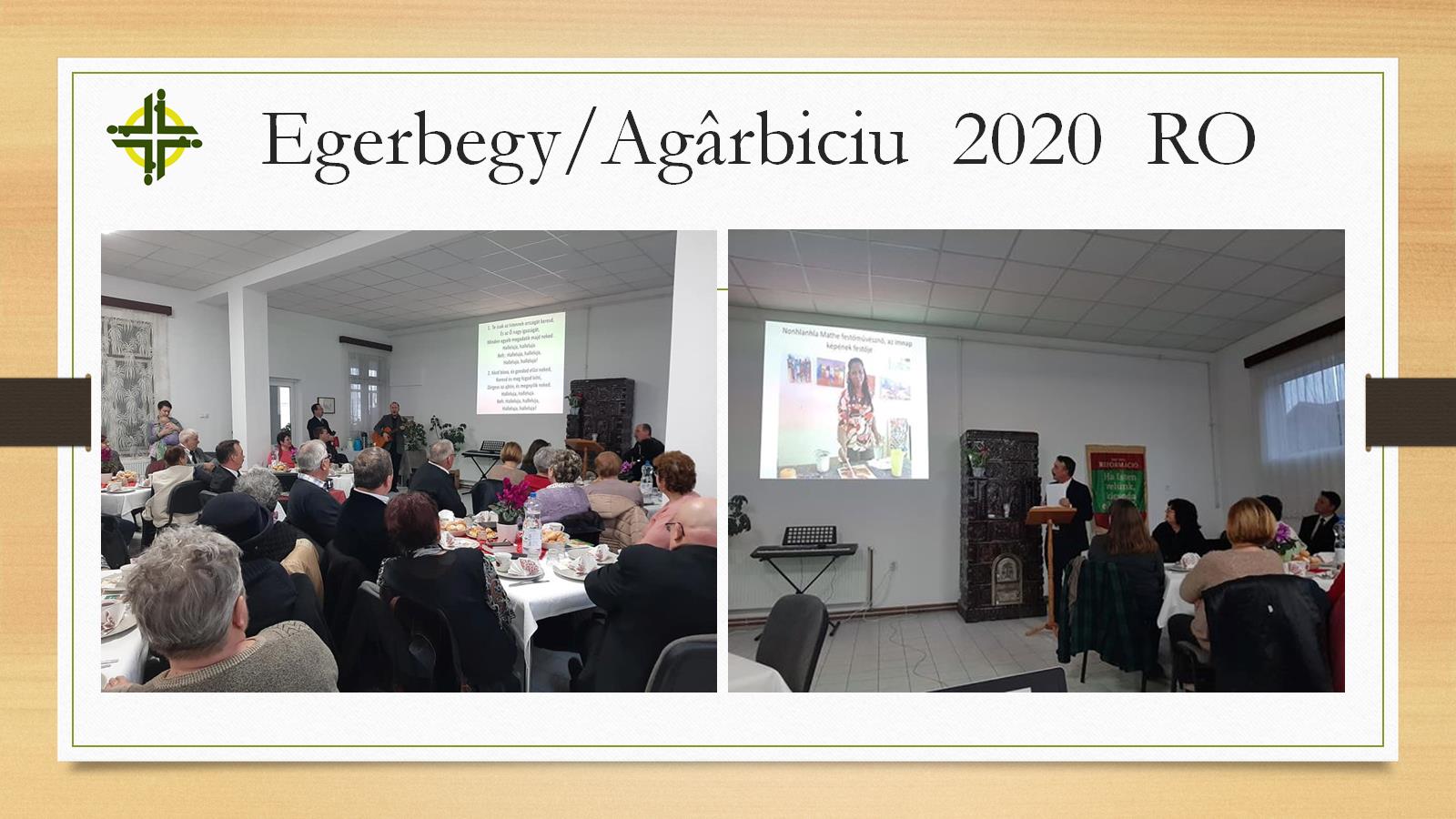 Egerbegy/Agârbiciu  2020  RO
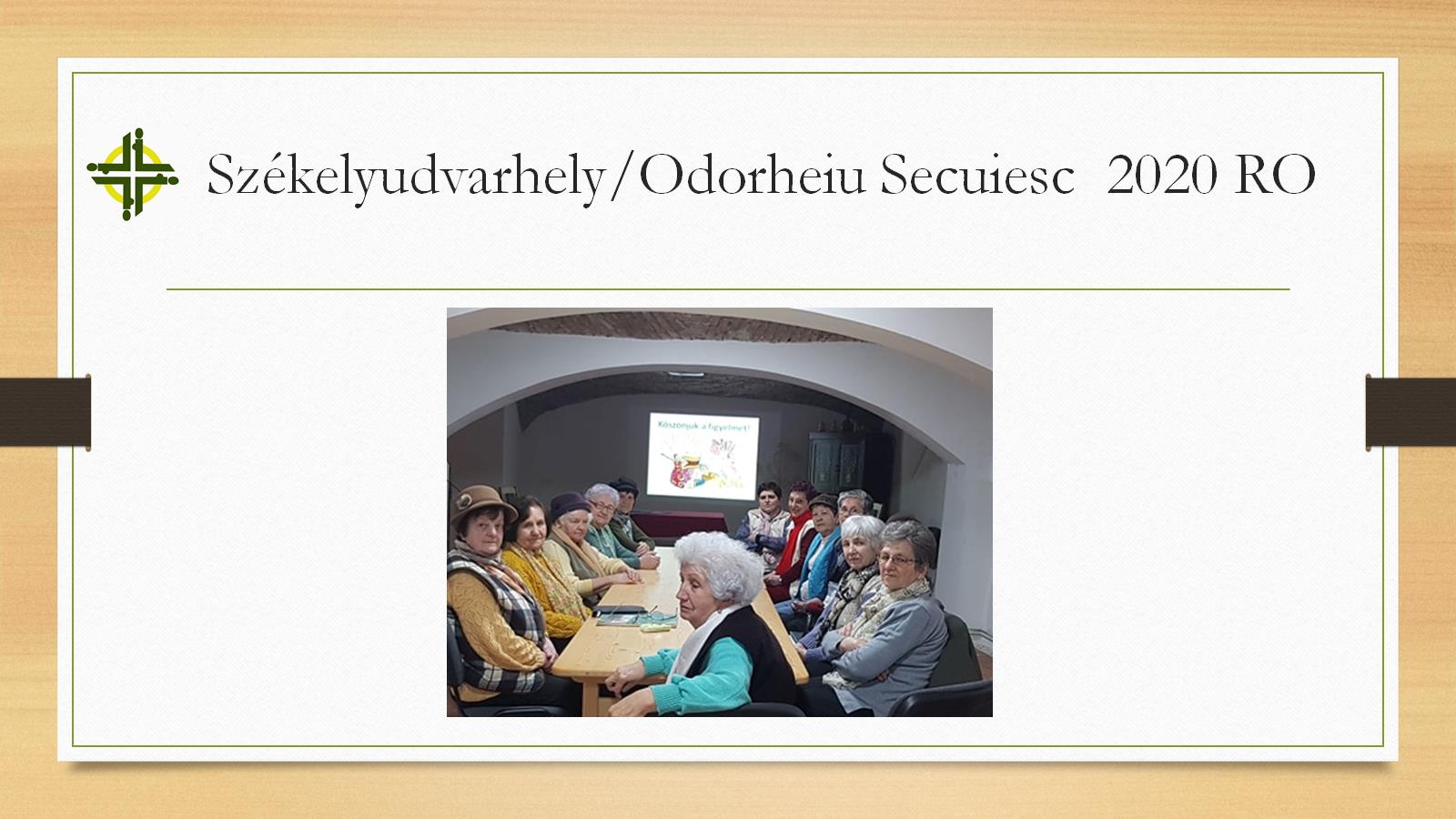 Székelyudvarhely/Odorheiu Secuiesc  2020 RO
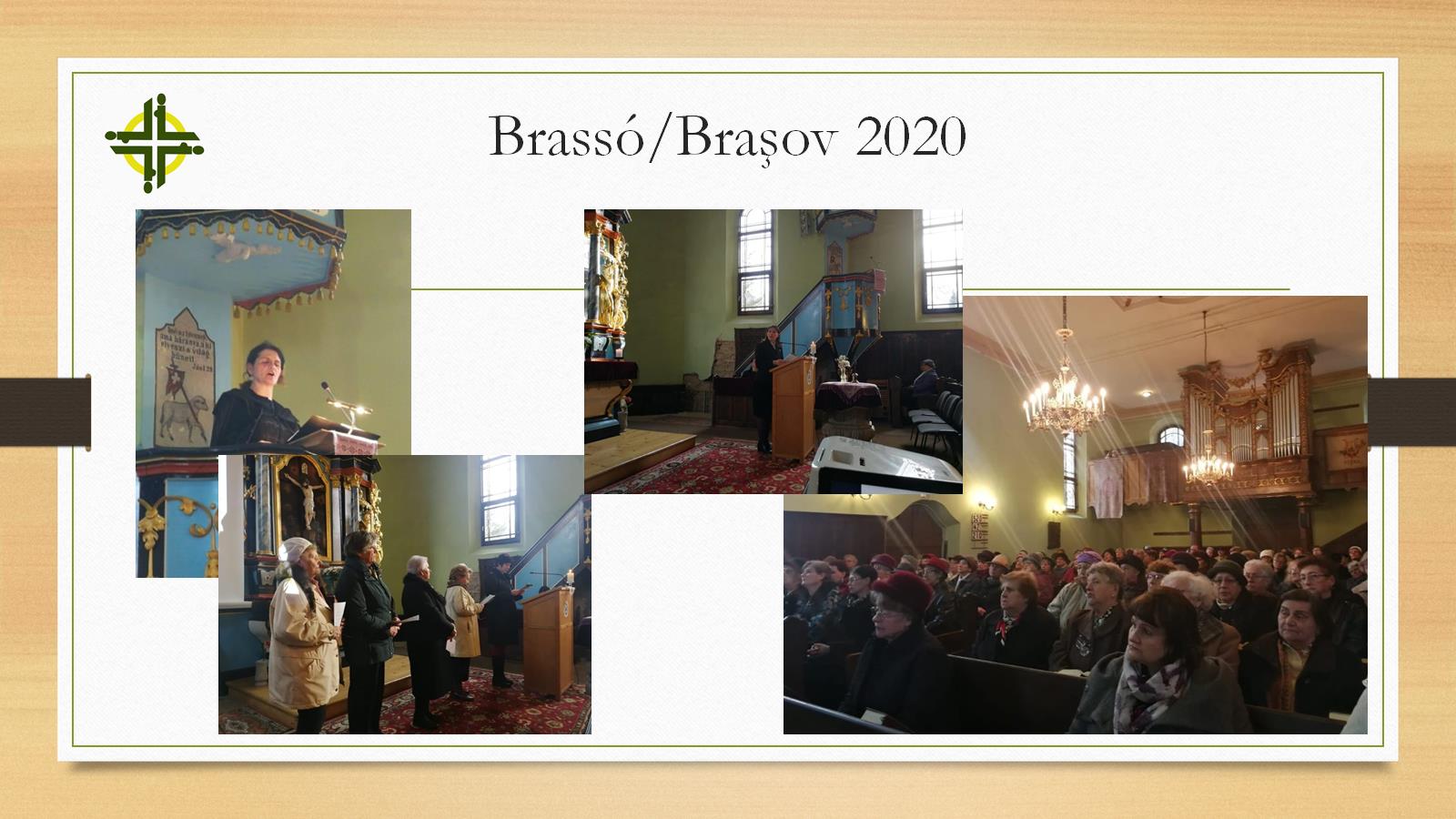 Brassó/Braşov 2020
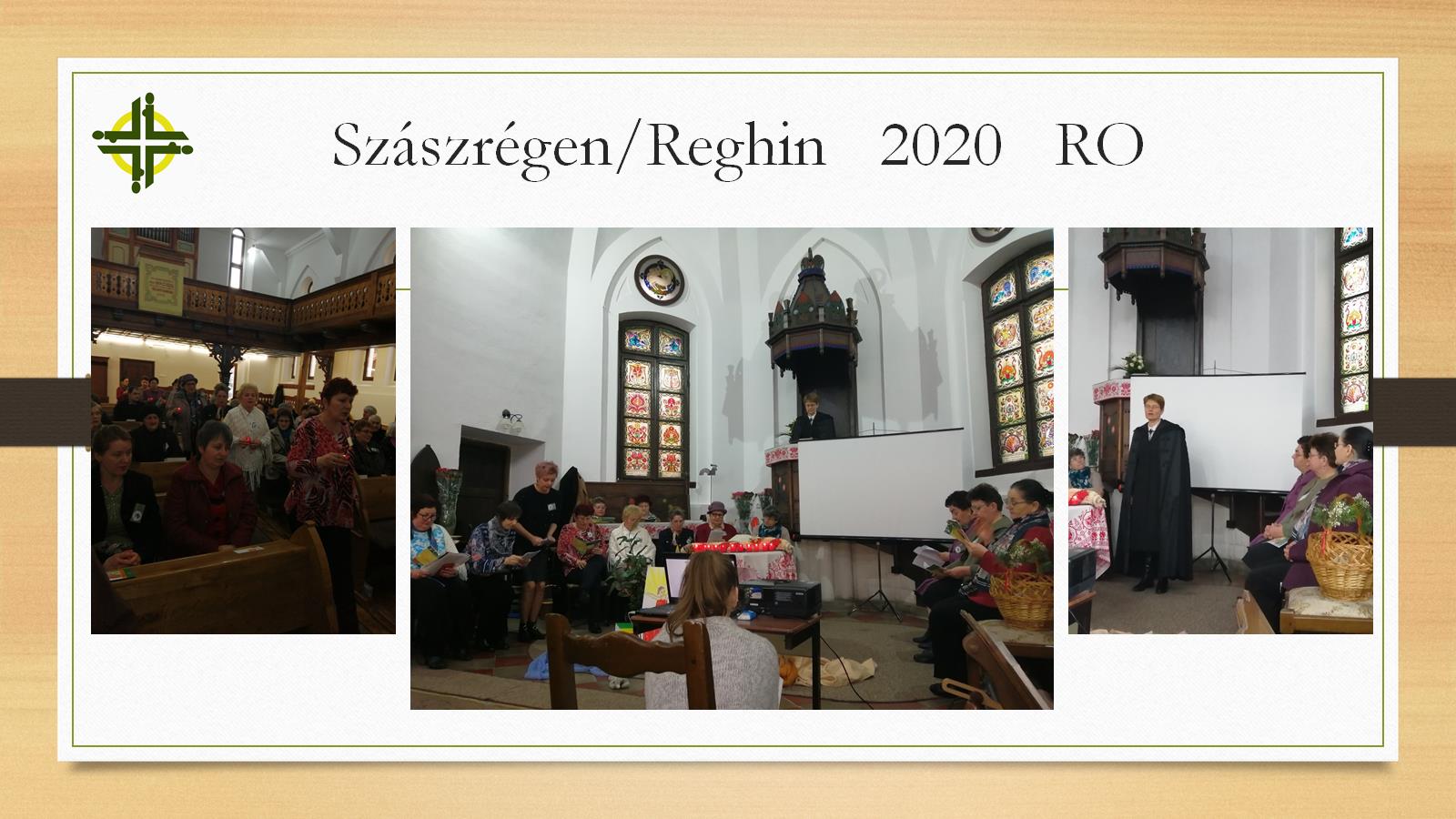 Szászrégen/Reghin   2020   RO
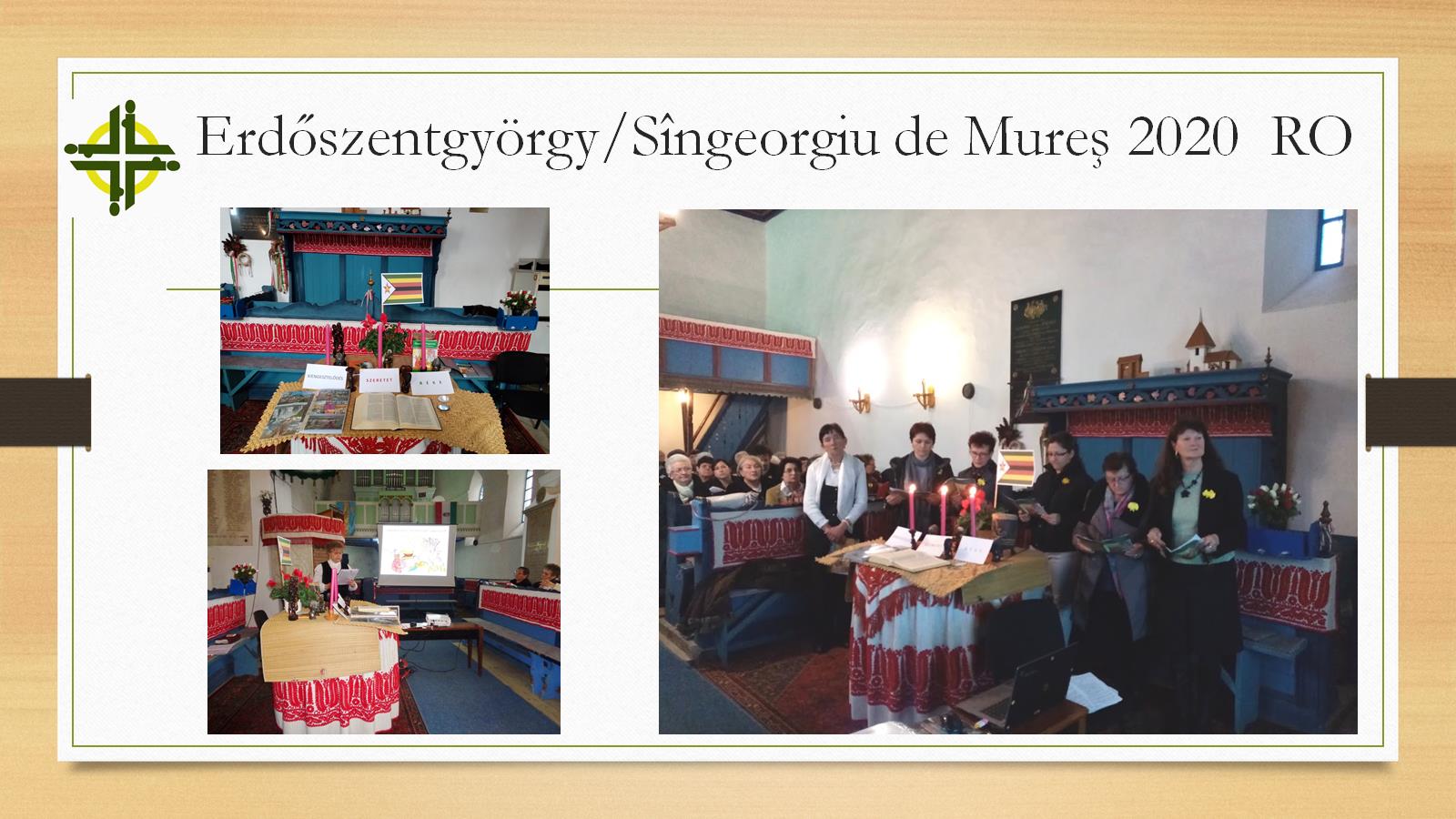 Erdőszentgyörgy/Sîngeorgiu de Mureş 2020  RO
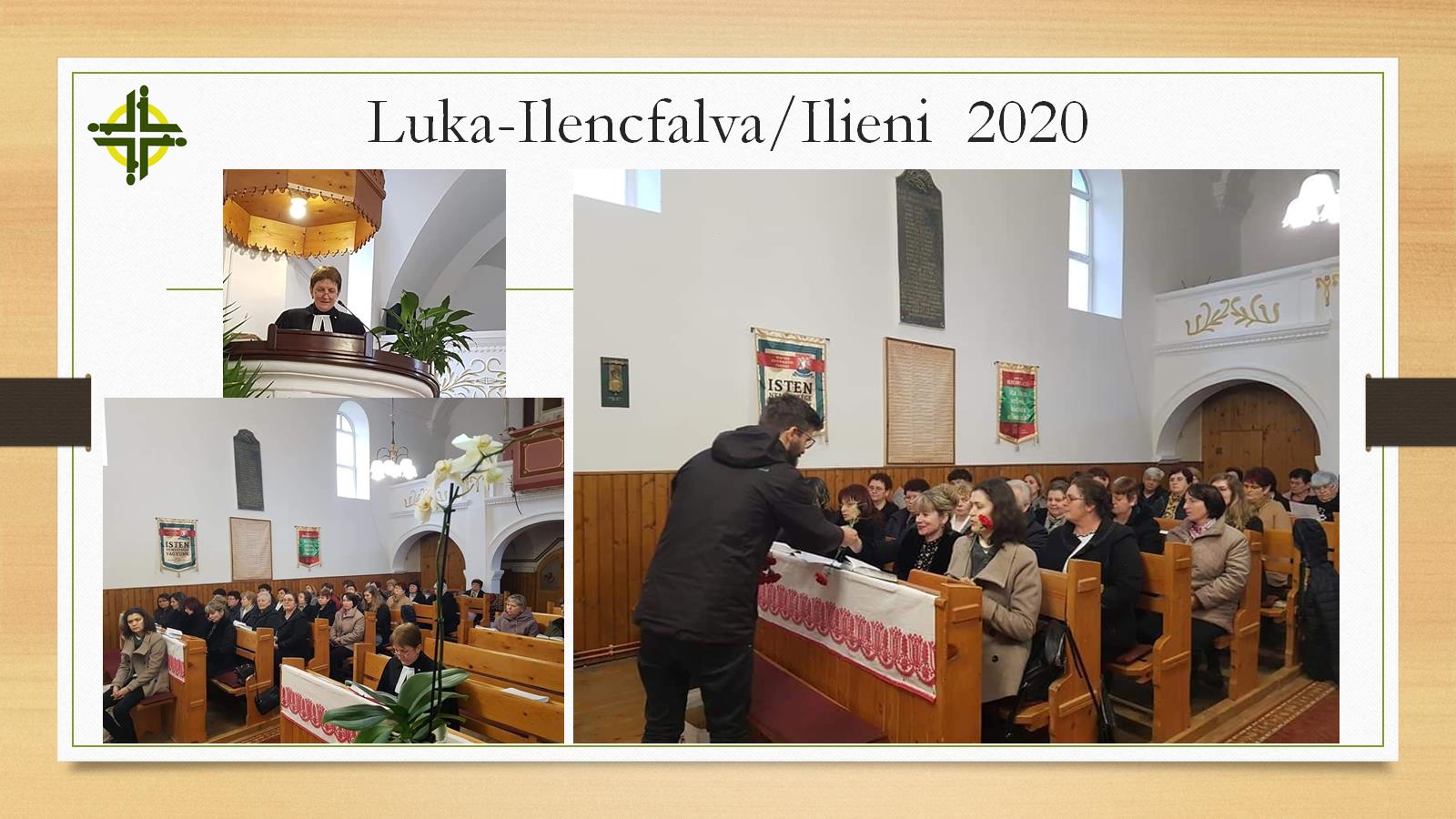 Luka-Ilencfalva/Ilieni  2020